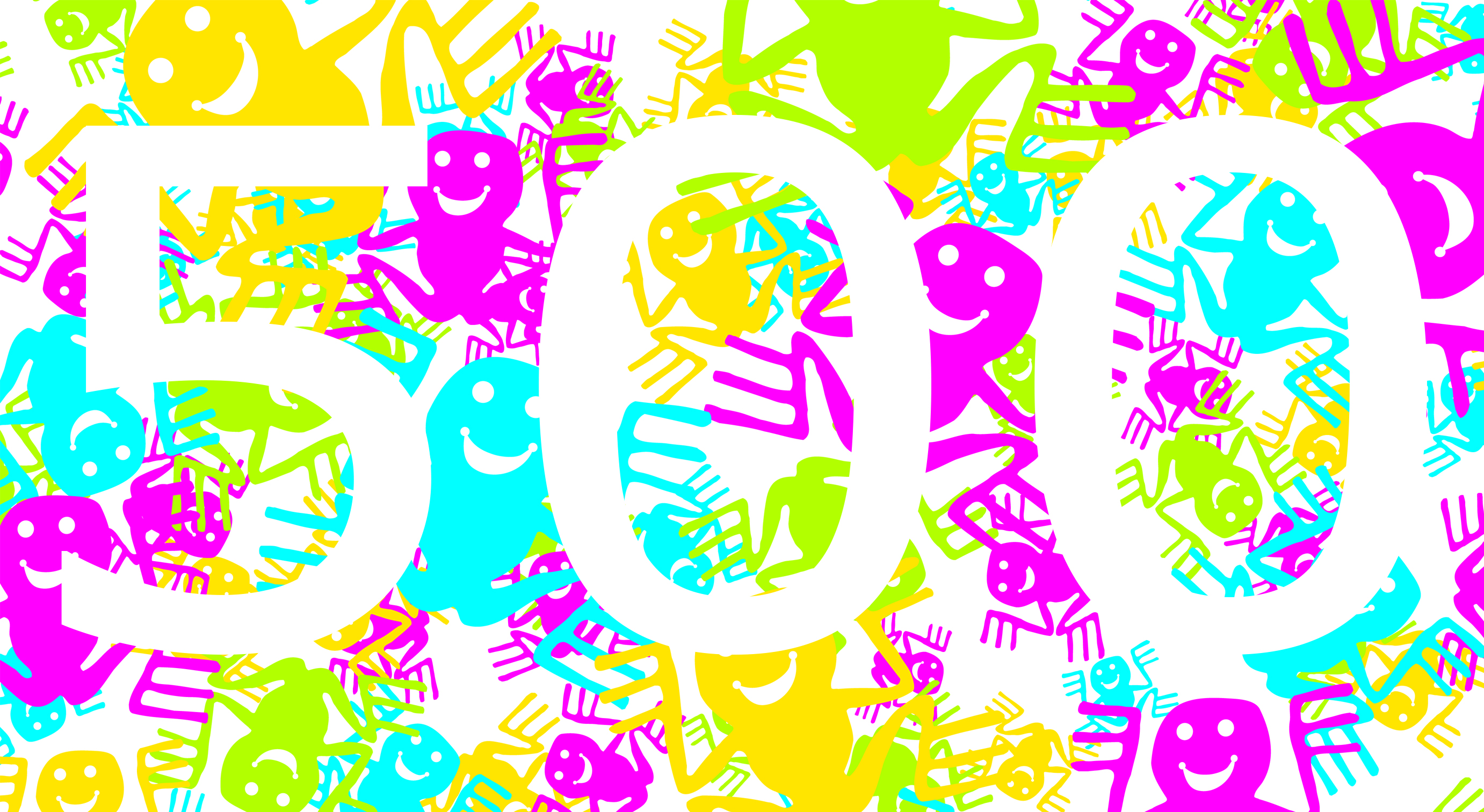 Anita Koeling
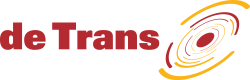 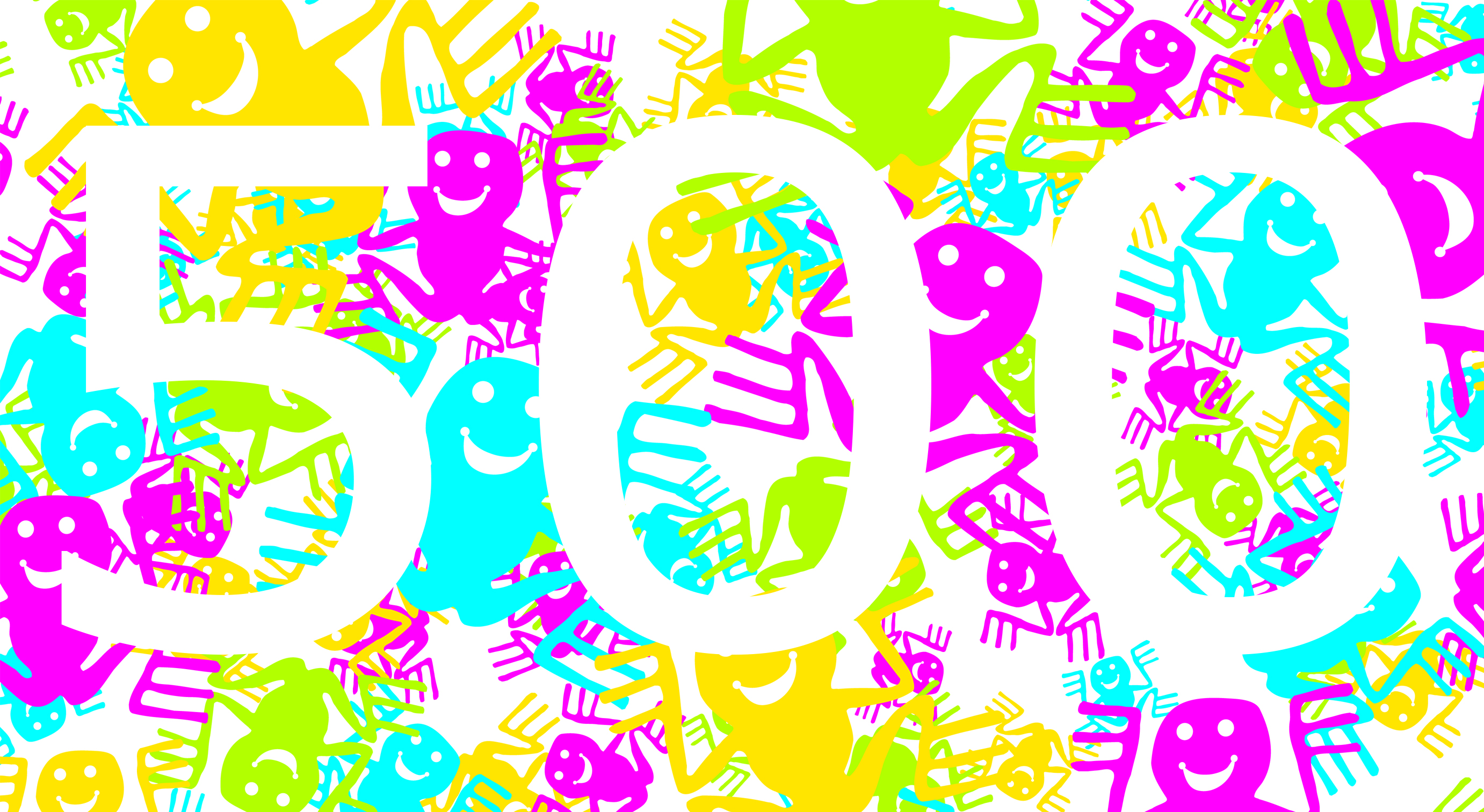 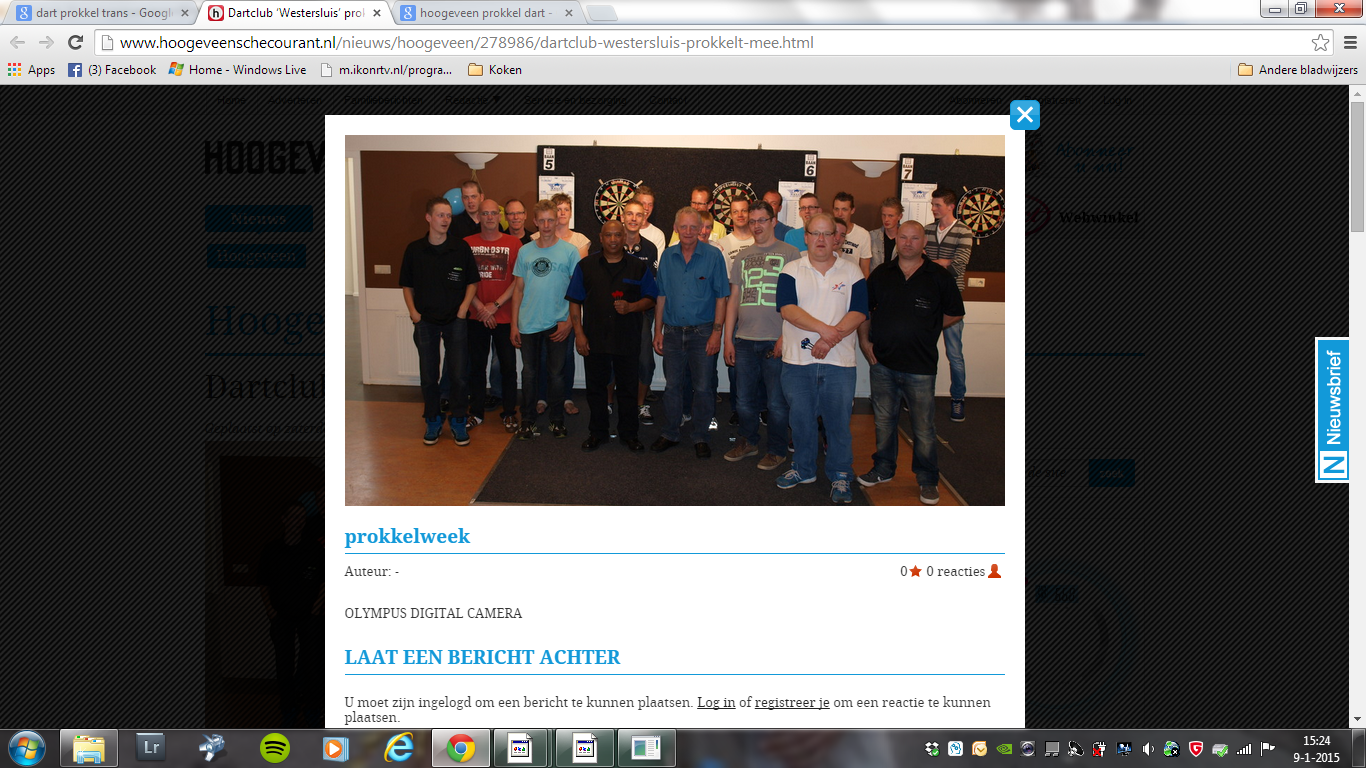